Welcome to Moss Hall 
Infant School
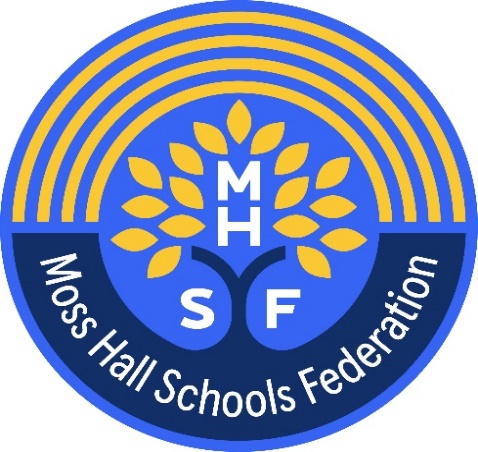 An introduction for families new to Reception in September 2022
1
Part of Moss Hall Schools Federation
Our purpose this evening 

To introduce you to our federation of schools
To introduce you to key staff in our Infant school and Federation 
To share our curriculum intent and aims for the Early Years 
To give you a sense of a typical day in Reception 
To explain how we communicate and work in partnership with you 
To explain our settling-in processes and give you some key dates
2
Welcome to our Federation
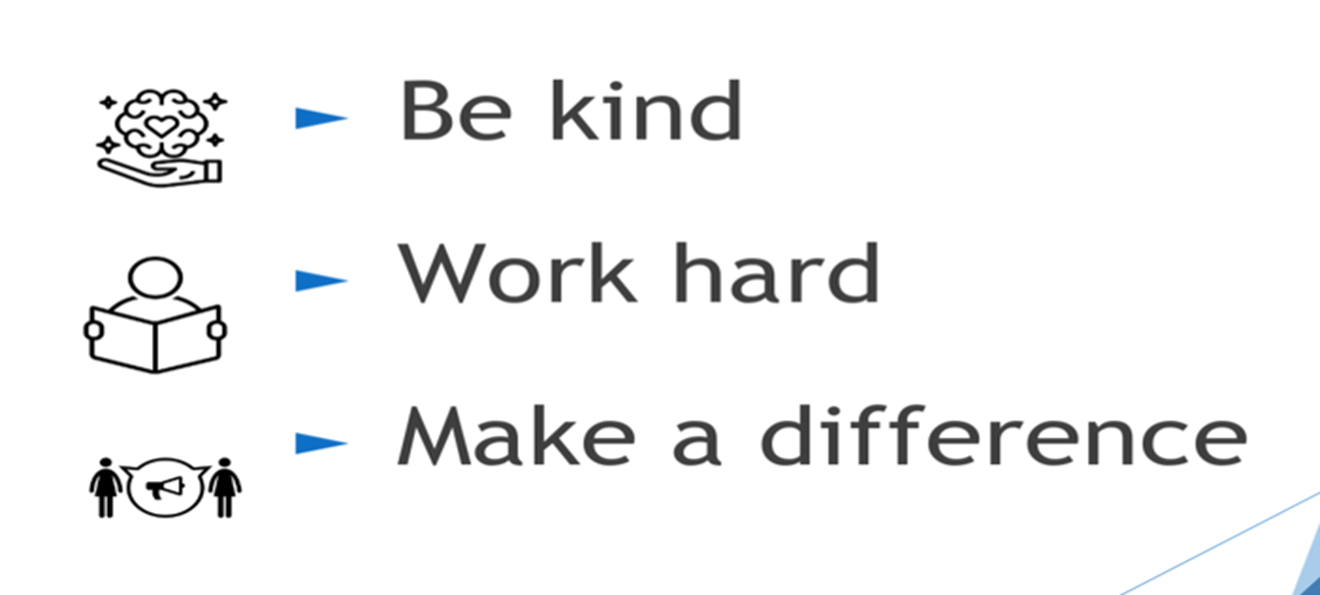 3
[Speaker Notes: LW]
Our Federation Goals 2020-25
Our schools are beautiful and safe places for children to learn and thrive within
We are at the centre of our community 
We are a centre of excellence for staff development and well being 
We are a centre of excellence for Early Years Education 
We are a centre of excellence for SEND/ Inclusion 
We innovate and adapt our curriculum to reflect our diverse community 
We demonstrate excellence across the arts including Music/ PE and Art
4
[Speaker Notes: LW]
Raised standards for all
Our priorities in order to achieve our goals:
Professional learning and leadership development
Evidence driven pedagogy
An ambitious curriculum
Effective, timely communication
Every child seen, known and safe
5
[Speaker Notes: LW]
Who is who at MHIS?
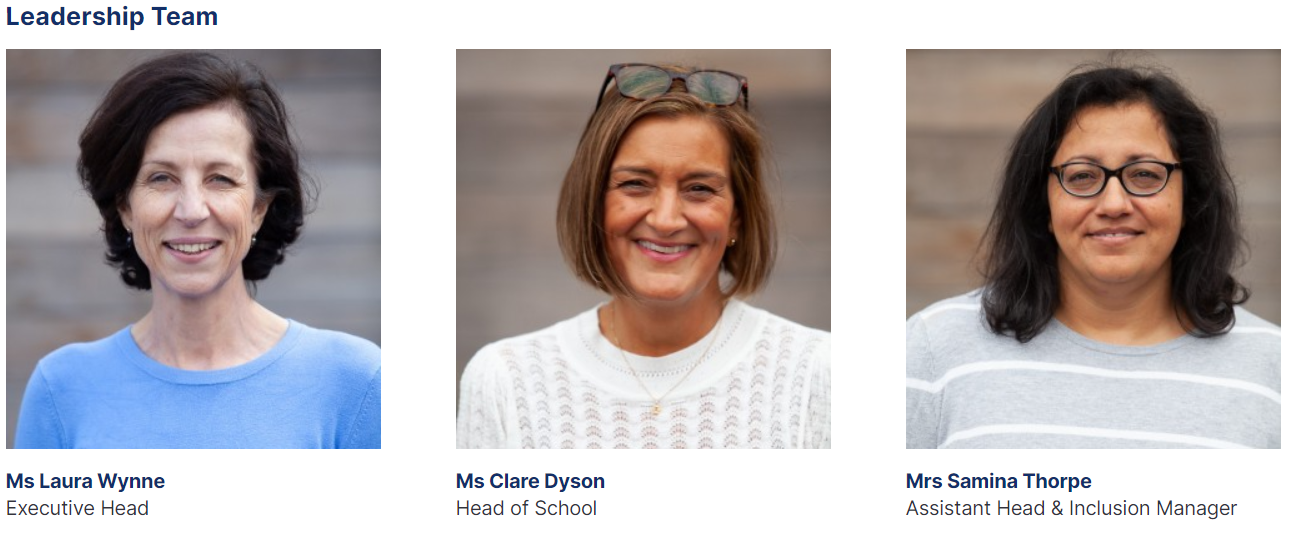 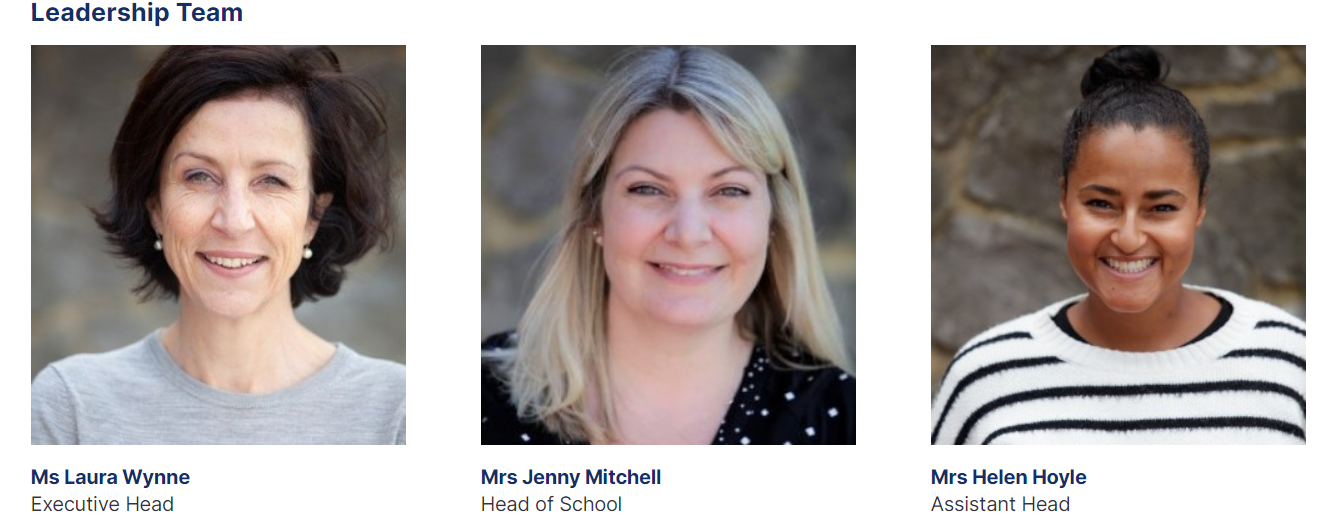 The Headship team at 
Moss Hall Juniors
6
[Speaker Notes: LW
Brief intro and bio from us all
Experience and qualifications]
As a federation many staff work across both schools.
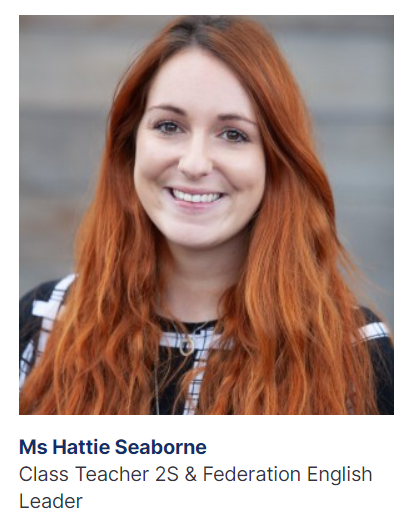 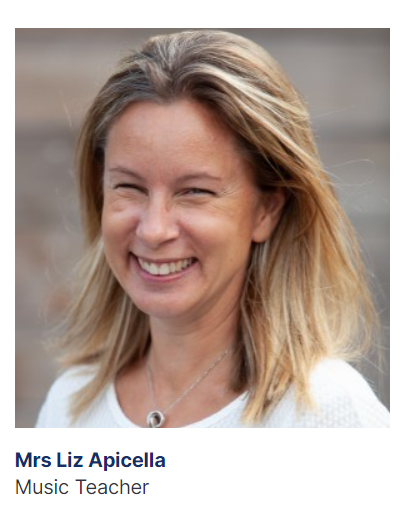 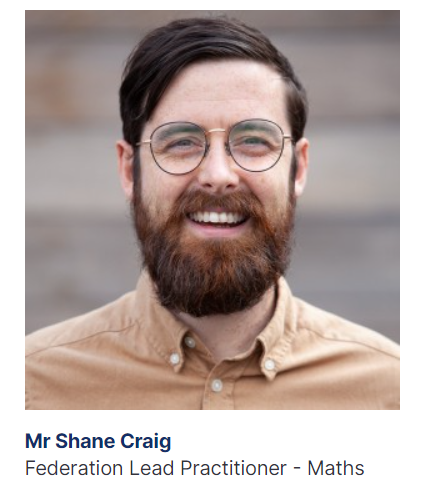 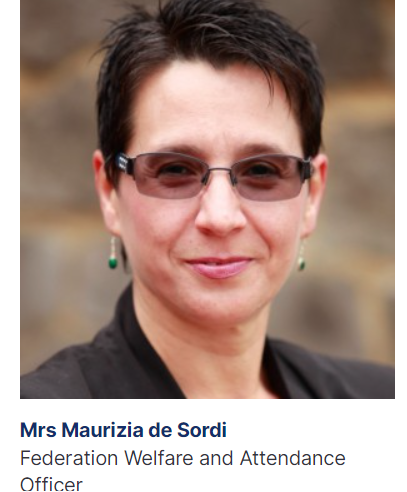 7
[Speaker Notes: LW]
The Reception Year Group team
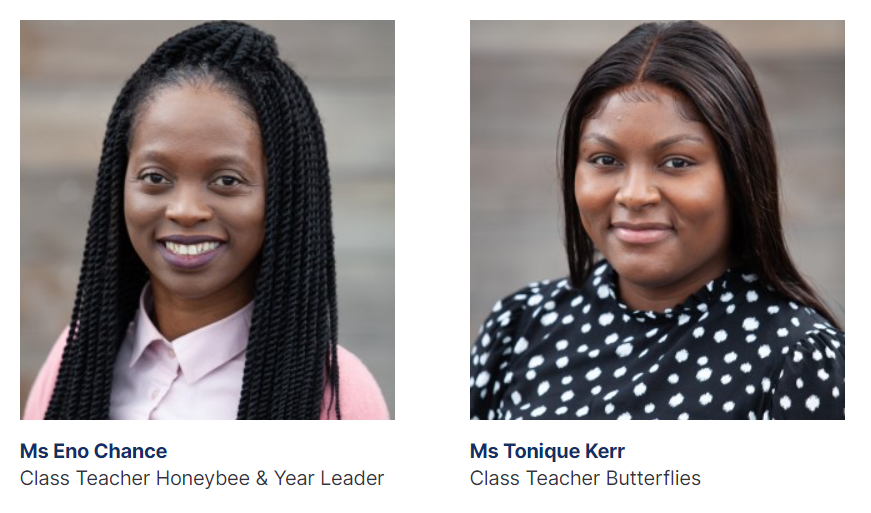 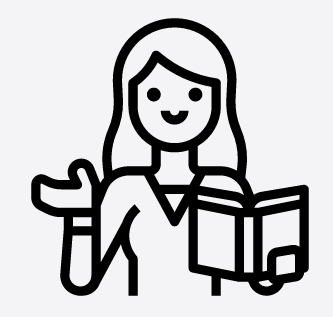 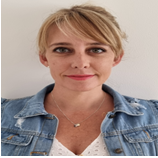 Ms Hollie Clifft
Mrs Melanie  Yankelowitz
8
[Speaker Notes: CD]
The Reception Year team support staff
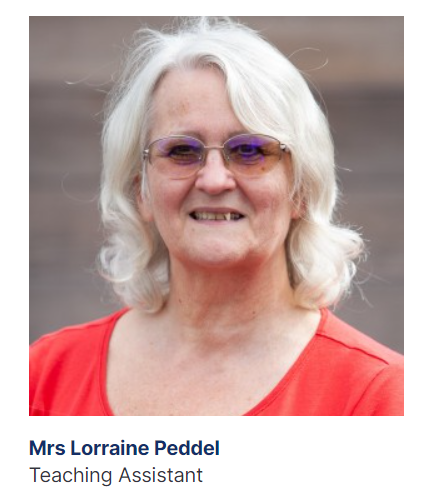 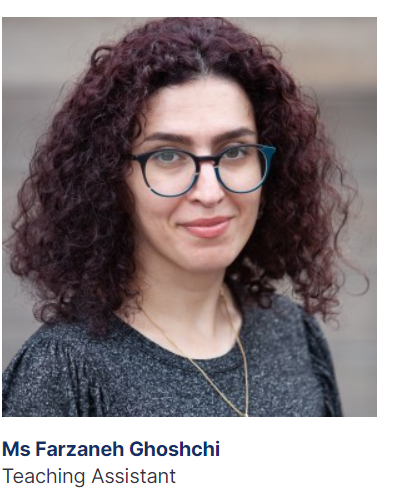 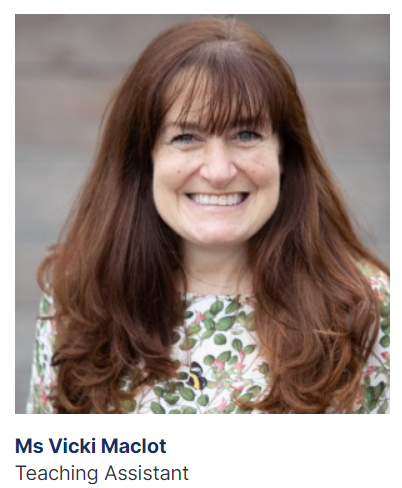 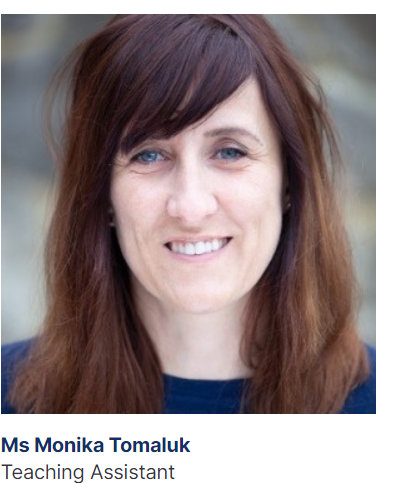 9
[Speaker Notes: CD]
Where do we start with our curriculum in our Early Years?
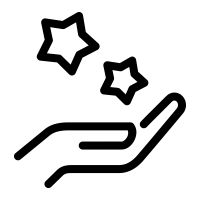 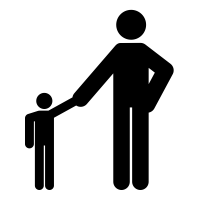 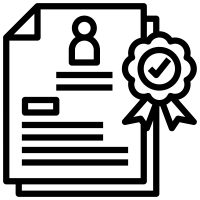 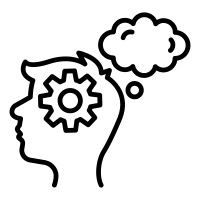 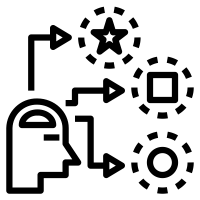 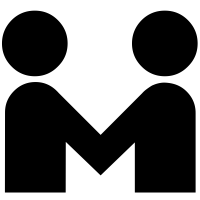 10
[Speaker Notes: Eno 
Provide a safe, challenging, stimulating, caring and sharing environment which is sensitive to the needs of the child including children with additional needs. 
Provide a broad, balanced, relevant and creative curriculum that will set in place from Early Years for further learning and development in Key Stage 1 and beyond 
Use and value what each child can do, assessing their individual needs and helping each child to progress. 
Enable choice and decision making, fostering independence and self-confidence. 
Work in partnership with parents and guardians and value their contribution ensuring that all children, irrespective of ethnicity, culture, religion, home language, family background, learning difficulties, disabilities, gender or ability. 
Provide opportunities whereby children experience a challenging and enjoyable programme of learning and development.]
Our Curriculum
Children in Reception follow the Early Years Foundation Stage Curriculum. Which consists of 7 different areas of learning.

We value every child as a unique individual, who enjoys learning and thinking for themselves. 

We aim to provide an engaging, safe and stimulating environment which allows children to feel happy, secure and valued and therefore ready and eager to learn. 

Our role is to stimulate and encourage children’s development and enjoyment of learning through a wide range of activities, both indoors and outdoors and both child-led and adult-directed.
Our Curriculum 
                 Learning together, making a difference
 
Children in Reception follow the Early Years Foundation Stage Curriculum. Which consists of 7 different areas of learning.

We value every child as a unique individual, who enjoys learning and thinking for themselves. We aim to provide an engaging, safe and stimulating environment which allows children to feel happy, secure and valued and therefore ready and eager to learn. Our role is stimulate and encourage children’s development and enjoyment of learning through a wide range of activities, both indoors and outdoors and both child directed and adult directed.
11
[Speaker Notes: Eno]
Our Curriculum
Is rooted in talk, reasoning and development of the language for thinking 
Is built around diverse children’s literature 
Is sequenced so that children's knowledge is built on their own prior knowledge
Focuses on developing a readiness for reading and writing through learning phonics AND to love to linger with books 
Will celebrate and develop children’s early mathematical understanding and build on this 
Links seamlessly with Year 1 and beyond - so children meet concepts of sustainability, diversity, community amongst others several times as they move through the schools.
12
Our Curriculum
At Moss Hall Infant School, we consider our EYFS to be the crucial bridge between children’s learning at home, their pre-school setting and their new learning as members of the school community. Our curriculum, our environment and our interactions are driven by our vision. We set out to build on children’s pre-school experiences ensuring that the basic skills that the children in order to be confident, articulate and resilient learners are embedded in the Reception Year.

We aim to provide a broad and balanced curriculum that will enable each child to develop personally, socially, emotionally, spiritually, physically, creatively and intellectually to their full potential. Each child is valued as an individual and teaching and learning is based on the understanding that children develop at different rates.
In our EYFS, we celebrate each unique individual with kindness and warmth, valuing diversity, nurturing independence and developing confidence as each child learns. We strive for our children to be enthusiastic, skilful learners of our challenging, playful curriculum so that they are proud of the progress that they make and are resilient members of our happy school community.
Our Curriculum 
                 Learning together, making a difference
 
Children in Reception follow the Early Years Foundation Stage Curriculum. Which consists of 7 different areas of learning.

We value every child as a unique individual, who enjoys learning and thinking for themselves. We aim to provide an engaging, safe and stimulating environment which allows children to feel happy, secure and valued and therefore ready and eager to learn. Our role is stimulate and encourage children’s development and enjoyment of learning through a wide range of activities, both indoors and outdoors and both child directed and adult directed.
13
[Speaker Notes: Eno]
The School Day
8:50  School gate opens
8:50  9:05 Soft start 
9:05  Register taken
9:10  Phonics 
9:45  Child initiated / Adult directed learning- indoor and outdoor
11:05  Carpet session
11:20  Staggered lunchtime begins
12:30  Carpet session
1:05    Child initiated / Adult directed learning - indoor and outdoor
2:35    Tidy up
3:15    ​Home time​
14
School lunches
All infant aged children are entitled to a free school meal.

The Pantry is the schools meal provider.   You will be asked to set up an account on The Pantry platform for your child.

The Pantry provide hot cooked meals daily with a pre-ordering system for families to select daily menus -giving greater choice and control of their child's daily meal options.   Food can be ordered ahead or on a daily basis provided all orders are made by 9.30 am. We encourage you to pick food that your child is happy to eat so that lunch times are a positive experience.  

The Pantry  are able to cater for a number of dietary requirements.

We encourage all of you to start your child on school meals. 

Packed lunches preferences can be discussed.

More information on how to contact The Pantry can be found on our website using the link below.

https://www.mosshall.school/parents/school-meal-menu/
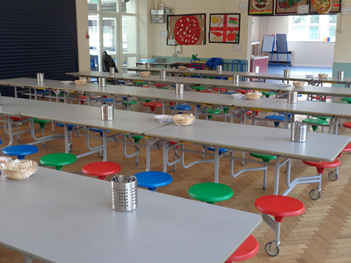 15
[Speaker Notes: ST]
SEN/ Inclusion
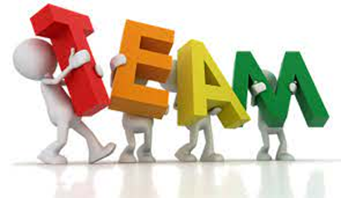 Mrs Thorpe has particular responsibility in the school for children with Special Educational Needs and/or Disability

We work as a team to make sure  all children are making progress. 

If you have any concerns about your child please talk to your class teacher or come and talk to Mrs Thorpe. 
 
Regular workshops and parent training sessions are very well attended by all our parents and cover a range of Early childhood development matters.
16
[Speaker Notes: Mrs Thorpe]
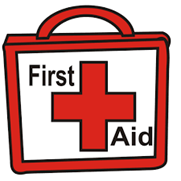 Medical Needs
Mrs Thorpe and Mrs De Sordi manage the medical needs of all children in the Infant School.

We also have over 13 Paediatric First Aiders in the school.

If your child has medical needs or allergies we must be informed so we can support them fully in school.

We can administer medication for a long term condition though not antibiotics or other short term treatment.
17
[Speaker Notes: Mrs Thorpe]
How we communicate with you
We send out communication via Tapestry, email , School Ping and via our website 
If you have a query, please speak to the teacher at the end of the day (once the children have been dismissed) or call the office and the staff will get back to you.   We aim to respond to most matters swiftly.  Never approach other parents if you have a problem with another child.
What is Tapestry ?
An online journal
A reception overview about the learning the children have done is sent via Tapestry.
Responding to homework
The school’s weekly newsletter often highlights news and upcoming dates of interest
18
[Speaker Notes: Clare]
Preparing the children for Reception
We have made contact with many nursery providers

Transition books (paper copies) in place for some children and e-transition books made available on the school website for each class.

School visit in July and September

Complete the ‘All About Me’ booklet

Please share any ’End of Year’ reports with your new teacher

‘Meet the Teacher’ meeting in September
19
[Speaker Notes: Eno]
Developing independence ready for school.
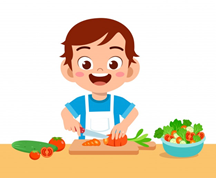 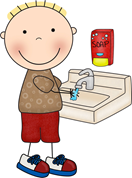 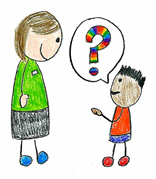 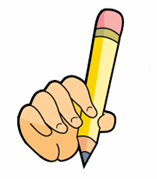 Can they go to the toilet by themselves?
Can they wash and dry their own hands and know when to?
Can they blow their nose and throw away the tissue?
Can they eat independently with cutlery/ utensils? 
Can they recognise and write their first name and recognise their own name on their uniform? 
Can they ask for help?
Are they used to helping with small jobs at home/ nursery? 
Can they count out objects and recognise numbers to 10
20
[Speaker Notes: Eno]
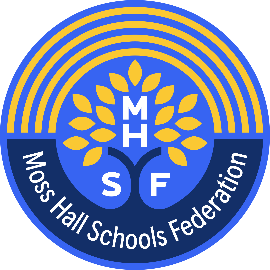 Uniform
Moss Hall Schools Federation has a simple, affordable uniform with a single logo that unifies the 2 schools 
Reception children wear a named polo shirt and logo jumper and  plain dark grey/ navy leggings / jogging trousers
Shoes must be Velcro fastening 
All items must be named, including “spare” items the team ask you to provide.
These items are selected as they encourage independence and enable staff to focus on developing the whole child rather than supporting dressing and undressing.  Children should not wear pinafores, skirts, tights UNTIL they can independently dress/ undress quickly
All children are asked to bring in a pair of wellington boots (named) to wear outside in the garden.
21
[Speaker Notes: Eno]
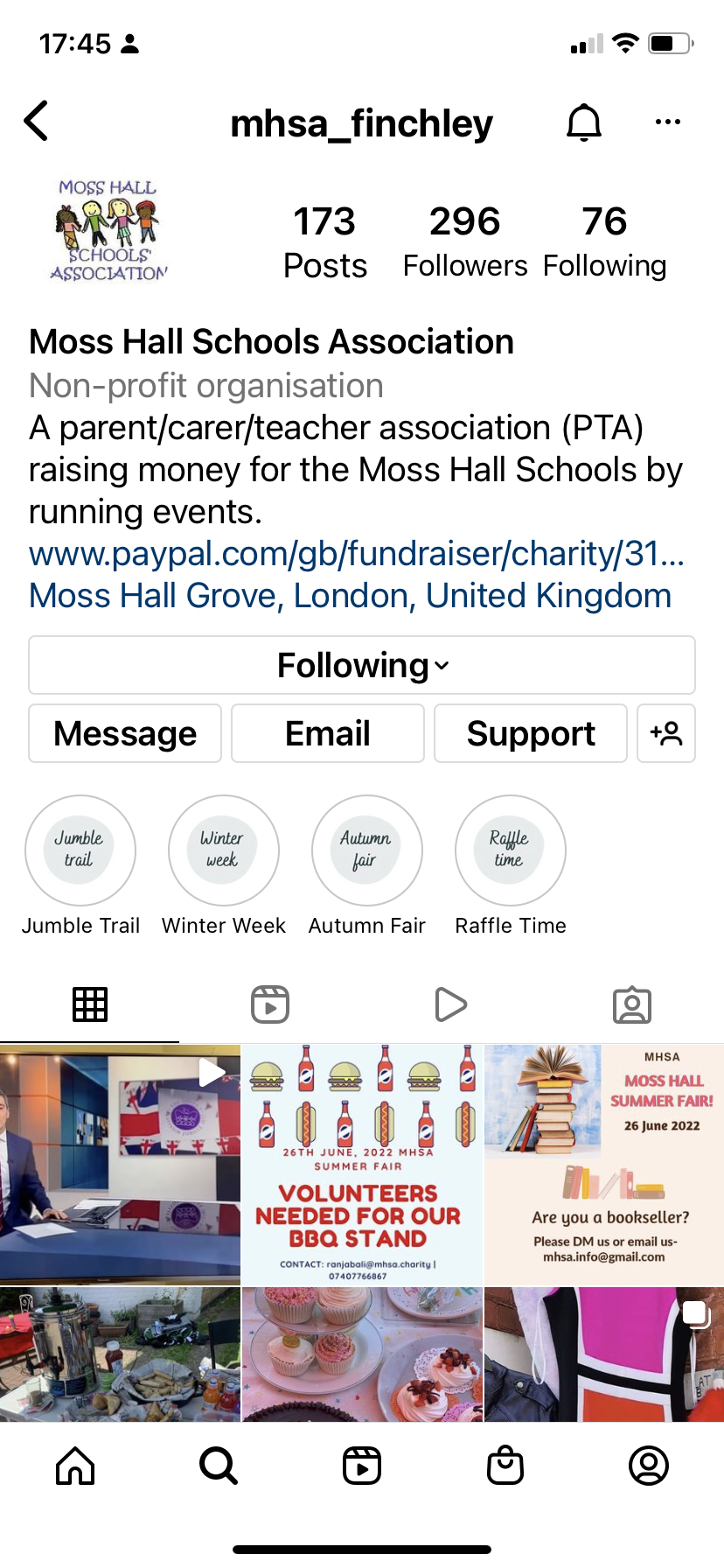 Moss Hall Schools Association (MHSA)
Who we are
What we do 
Parent reps
How to get involved
https://www.mhsa.charity/
Join us at the Summer Fair: Sunday June 26th 12-4pm
22
[Speaker Notes: Viji]
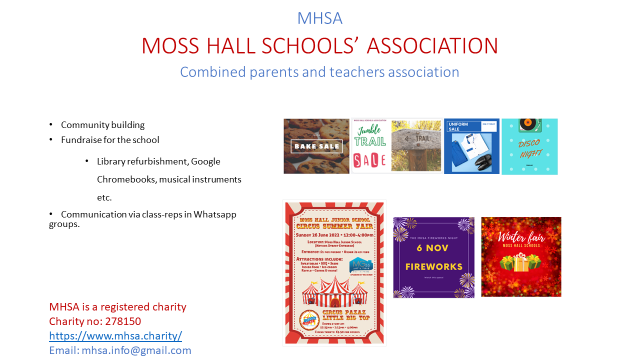 23
Moss Hall Schools AssociationDate for your diary
Friday 14thOctober 2022
Come and meet other Reception parents and the MHSA in the Garden at 3.15pm 

Light refreshments and drinks served
24
What happens next?
Photo request: You will receive an email, on Monday 20th June, requesting a passport style photograph of your child to be sent to the school electronically.

Class group information: You will receive a letter with your child’s class group, start date and settling in information – 24th June 2022
Stay and Play: You will receive an invitation to meet your child’s teacher and see the school and classroom – 5th & 6th July
Before the end of the Summer term, you will receive a link to an e-transition book. Please support your child by regularly sharing the transition book with your child
Buy your child’s uniform 
Prepare the ‘All about me’ booklet with your child – bring it in Sept
In September – attend the ‘Meet the teacher’ meeting with your child
25
[Speaker Notes: Clare

24th June class letters to new reception families, start date and cycle for own child. (includes the all about me booklet) 

5th & 6th July – Stay and Play sessions for new Reception 

2nd and 3rd Sept – new Reception children visit ( 30 mins 1:1 with parent – instead of home visits) 

(siblings; full timers from all settings; part timers from any settings)]
Significant Dates
24th June class letters to new reception families, start date and cycle for own child. 

5th and 6th July – Stay and Play sessions for new Reception by invitation - 45 mins - mornings 

5th and 6th September – new Reception children visit (20 mins 1:1 with parent)
26
Significant dates - starting school
From Week 1 children start school in groups
This will start from 7th September 2022
Children start by doing a full day (unless they need a personalised plan by arrangement with you)
We start with a group of 10 children and add on 5 each day until all children are in by Friday 15th September

Once they are fully settled children may join the afterschool or breakfast clubs subject to places available
27
[Speaker Notes: Clare]
Your questions for us ..
28